Реалізація вимог нової навчальної програми у чинних підручниках
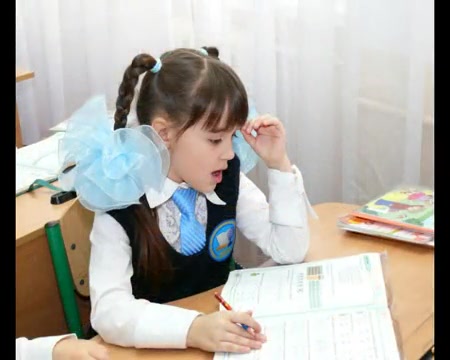 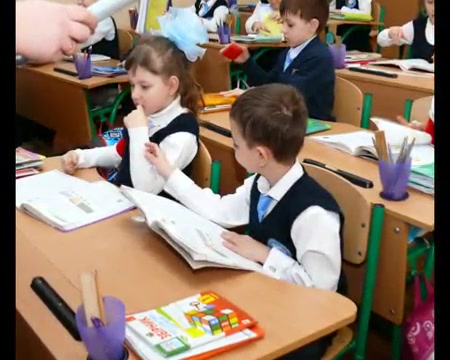 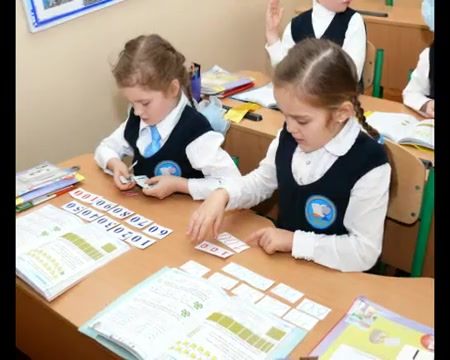 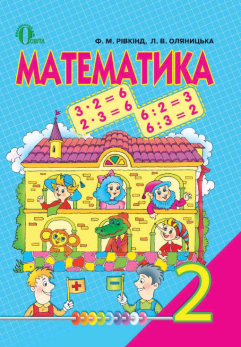 Реалізація змісту програми у підручнику Ф. Рівкінд, Л. Оляницької
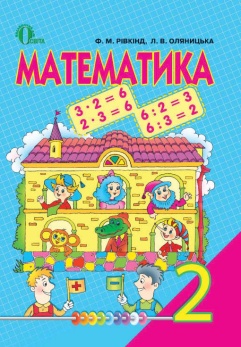 Реалізація змісту програми у підручнику Ф. Рівкінд, Л. Оляницької
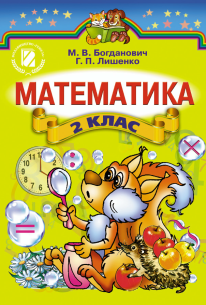 Реалізація змісту програми у підручнику М. Богданович,  Г. Лишенко
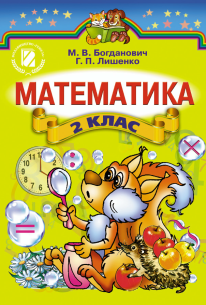 Реалізація змісту програми у підручнику М. Богданович,  Г. Лишенко
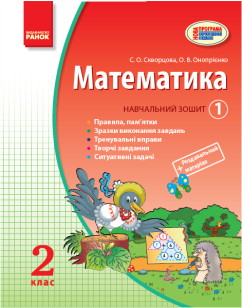 Реалізація змісту програми у підручнику С. Скворцова, О. Онопрієнко
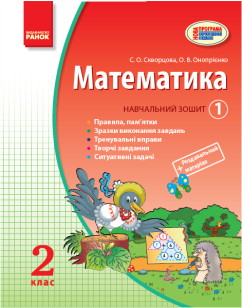 Реалізація змісту програми у підручнику С. Скворцова, О. Онопрієнко
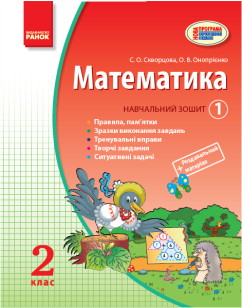 Реалізація змісту програми у підручнику С. Скворцова, О. Онопрієнко